Уважаемые жители Белогорского района!
В связи с проводимыми мерами, направленными на предотвращение распространения новой коронавирусной инфекции (2019-nCoV) на территории Республики Крым, а также с учетом положений Указа Главы Республики Крым от 17.03.2020 № 63-У «О введении режима повышенной готовности на территории Республики Крым»
ОГРАНИЧЕН ДОСТУП ПОСЕТИТЕЛЕЙ 
НА ОБЪЕКТЫ БЕЛОГОРСКОГО ФИЛИАЛА 
ГУП РК «ВОДА КРЫМА»
Все Ваши обращения Вы можете направить в адрес ГУП РК «Вода Крыма»:
По почте:
297600, г Белогорск, 
Мирошниченко ул., д. 11А
По E-mail:
bel.office@voda.crimea.ru
callcenter@voda.crimea.ru
В соц. сетях:
Через специальный бокс:
Ящик для почтовой корреспонденции находится на входе в административное здание
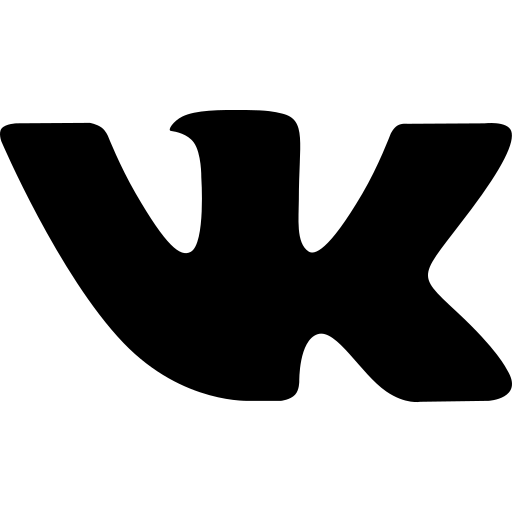 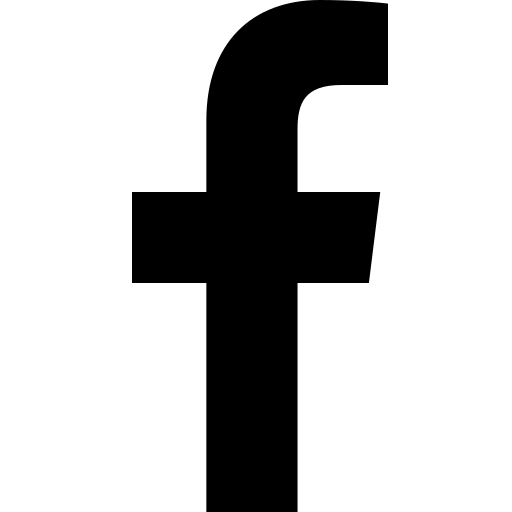 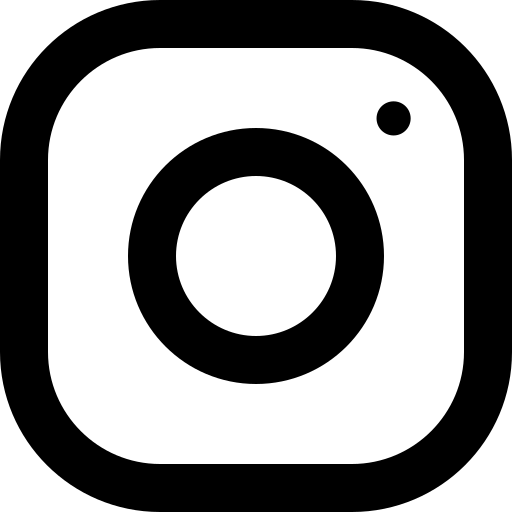 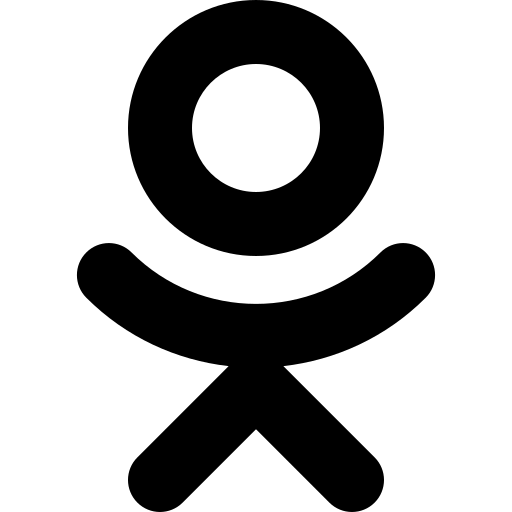 В случае необходимости СРОЧНОГО предоставления информации Вы можете позвонить сотрудникам нашего предприятия по внутренним номерам телефонов, список которых расположен у входа, рядом с постом охраны. При необходимости получить информацию о направленных Вами документах, Вы можете обратиться по телефонам: +7(36559) 9-18-29 – секретарь,
+7(36559) 9-51-33 / +7 978-097-18-86 – абонентская служба,  +7(36559) 9-29-35 / +7 978-858-44-55 – диспетчерская служба. 
Администрация Белогорского филиала ГУП РК «Вода Крыма» приносит Вам свои извинения за временные неудобства и благодарит за понимание.